Review on SC for seminars
Compensate semiconductors
Degenerate semiconductors
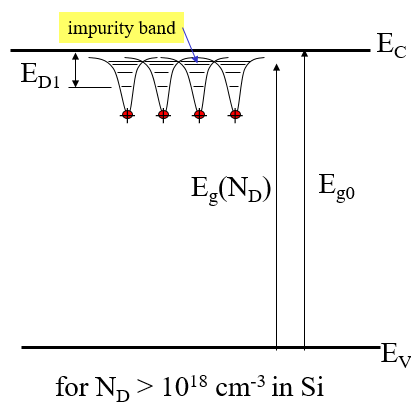 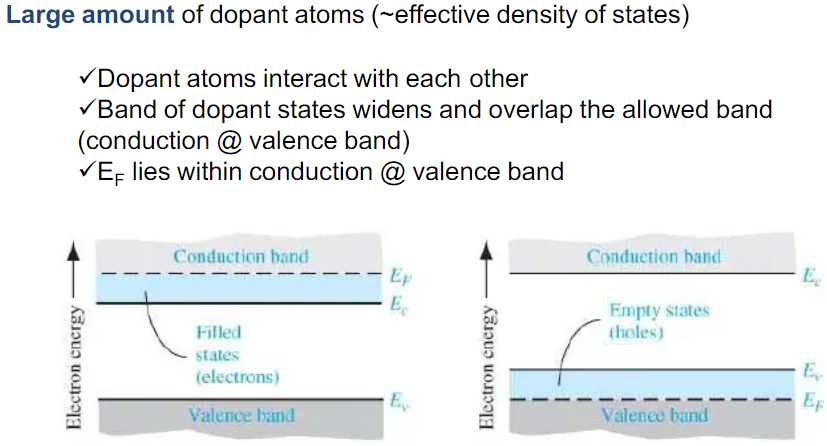 1. The doping concentration is so high that EF moves within a few kT of the band edge (EC or EV).  Boltzman approximation not valid.
2. High donor concentrations cause the allowed donor wavefunctions to overlap, creating a band at Edn.
First only the high states overlap, but eventually even the lowest state overlaps.
This effectively decreases the bandgap by DEg = Eg0 –  Eg(ND).
Refers to SC:  whouse electron mobility decreases as temperature increases;
That has  a band gap smaller than its equilibrium Fermi level                   
Degenerate SC conduct electricity even at lower temperatures
EC (intrinsic)
DEg
EF
available impurity band states
filled impurity band states
EC (degenerate) ~ ED
apparent band gap narrowing:
DEg* (is optically measured)
Eg* is the apparent band gap: 
     an electron must gain energy Eg* = EF-EV
EV
-
Degenerate Semiconductors
As the doping conc. increases more, EF rises above EC
Electron Concentrationin degenerately doped  n-type semiconductors
Equilibrium electron and hole concentrations
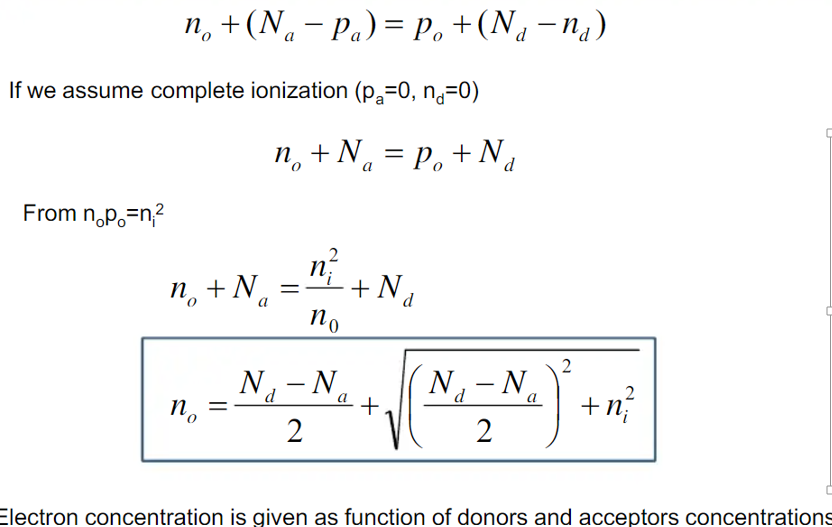 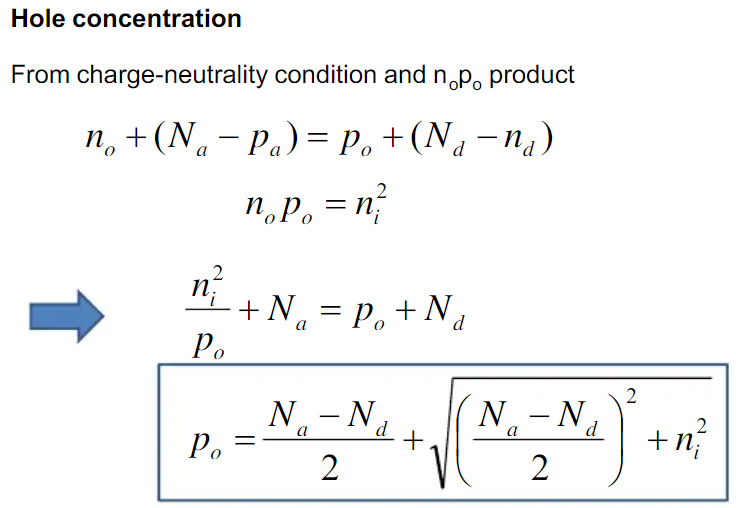 Position of Fermi energy level
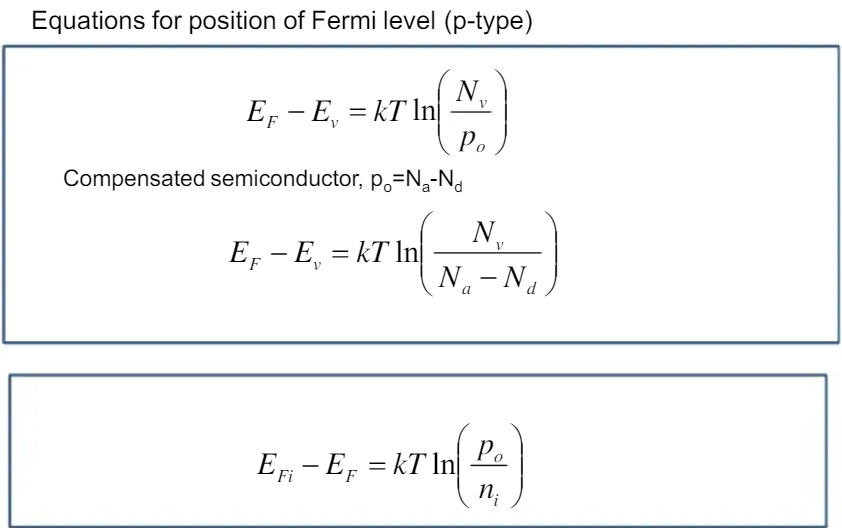 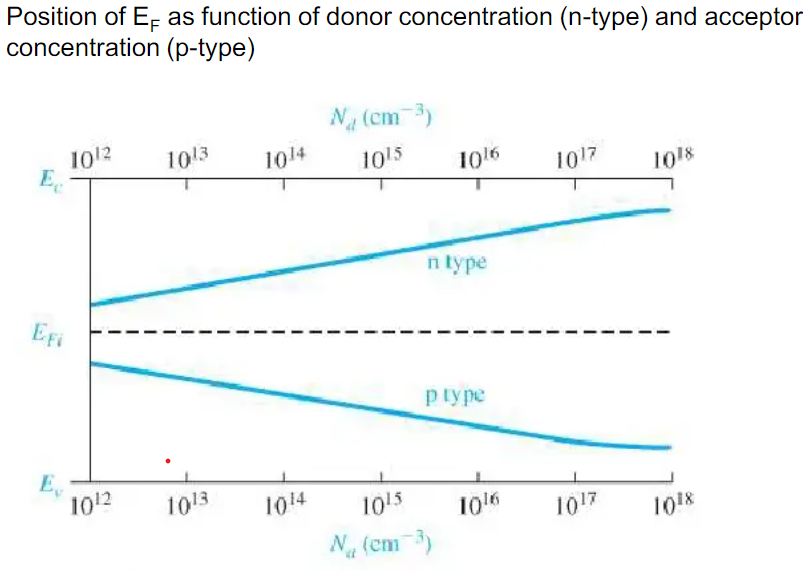 A very useful relationship
…which is independent of the Fermi Energy

Recall that ni = no= po for an intrinsic semiconductor, so
 
nopo = ni2

for all non-degenerate semiconductors.
(that is as long as EF is not within a few kT of the band edge)
Summary
non-degenerate:
The intrinsic carrier density:   nopo= ni2







degenerate n-type:
nopo= ni2 (ND/NC) exp[DEg*)/kT]

degenerate p-type:
nopo= ni2 (NA/NV) exp[DEg*)/kT]
is sensitive to the energy bandgap, temperature, and m*
Legea Wiedemann–Franz
În fizică, legea spune că raportul dintre contribuția electronică a conductivității termice (κ) la conductivitatea electrică (σ) a unui metal este proporțional cu temperatura (T). [1]
   

Teoretic, constanta de proporționalitate L, cunoscută sub numele constanta Lorenz, este egală cu :
    
Această lege empirică a fost numită după Gustav Wiedemann și Rudolph Franz, care în 1853 au raportat că κ/σ are aproximativ aceeași valoare pentru diferite metale la aceeași temperatură. [2] Proporționalitatea lui κ/σ cu temperatura a fost descoperită de Ludvig Lorenz în 1872.
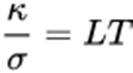 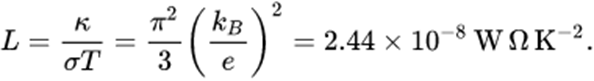 Rezistenta de patrat /unei foi
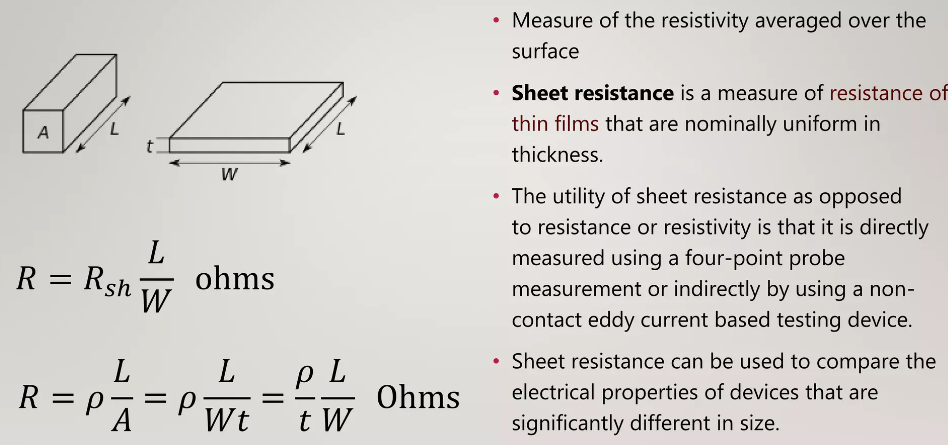 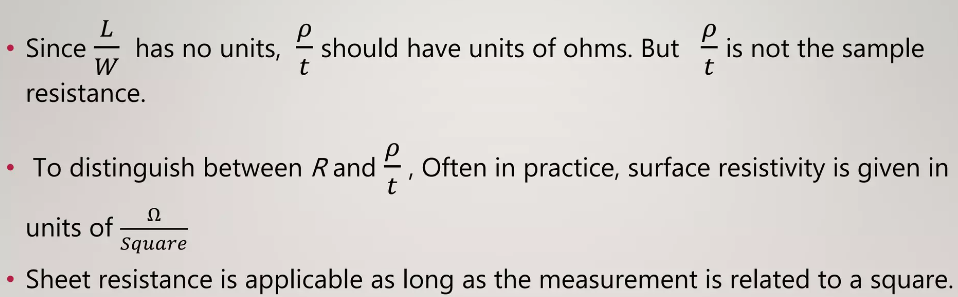 Elemente de cristalografie
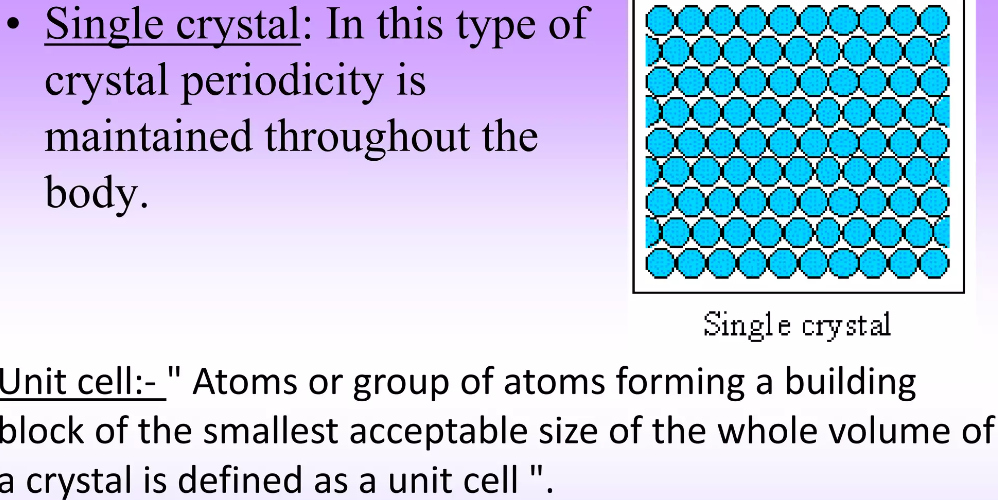